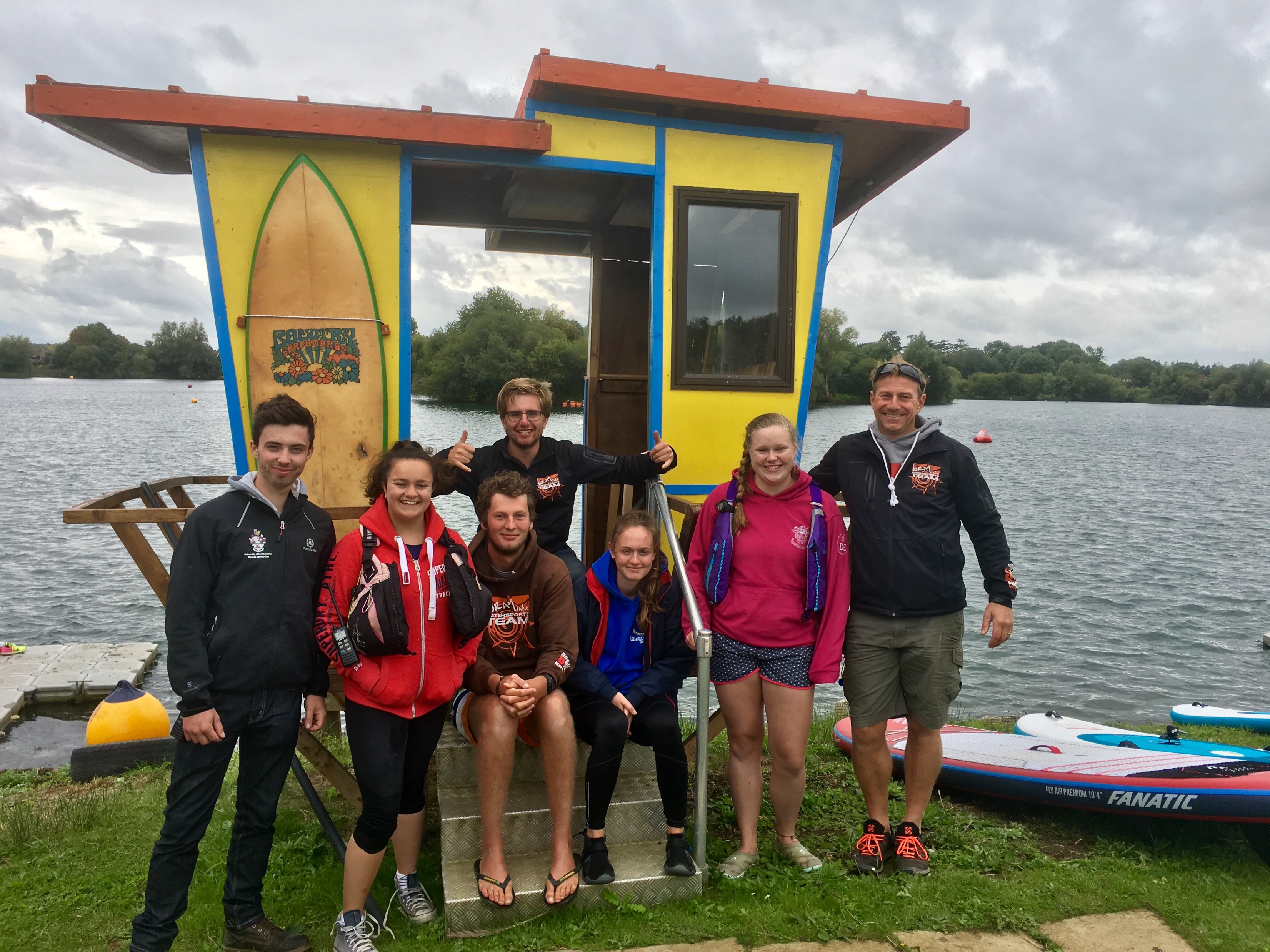 Why I refuse to be called an ‘Instructor’
Differences between an ‘Instructor’ and a ‘Coach’.

By Matt Bulbeck
Introducing knowledge
Often at earlier stages of learning
Command and guide practise
Often linear teaching styles
Uses ‘Task/Command’ to introduce new knowledge
Mainly an ‘One-way’ process
Instructor often uses a script or is limited in adaptability
Specialised in improving one aspect
What is an Instructor?
Progressing skills
Often towards intermediate and advanced levels
 Focus on background development and knowledge in conjunction with immediate skills
Develop teaching styles to suit situation and student
Establish a ‘Rapport’ with student
Use conversation, ie. ‘back and forth’, to guide student
Used to improve general skills in ringing, establish a groundwork
What is a Coach?
ASK QUESTIONS
Ensure that you feed the answers for them to find
Praise effort, not outcome
Encourage the student to think problems through
Ask them to analyse their own ringing
Take photos and videos and use them to guide the student towards drawing their own conclusions.
When possible, use group learning.
Encourage them to be self-critical and to criticise each other.
Becoming a coach
Instructing is done for the first part of bell ringing.
Coaching should be used once the student has a grasp of the basics.
Coaching techniques should be introduced as early as possible in the bell ringing career.
Maintain generalised, background knowledge rather than only specific knowledge.
Use peer learning and self learning to develop the student.
Try to maintain communication both ways before, during and after ringing.
Keep it fun.
Using the two together
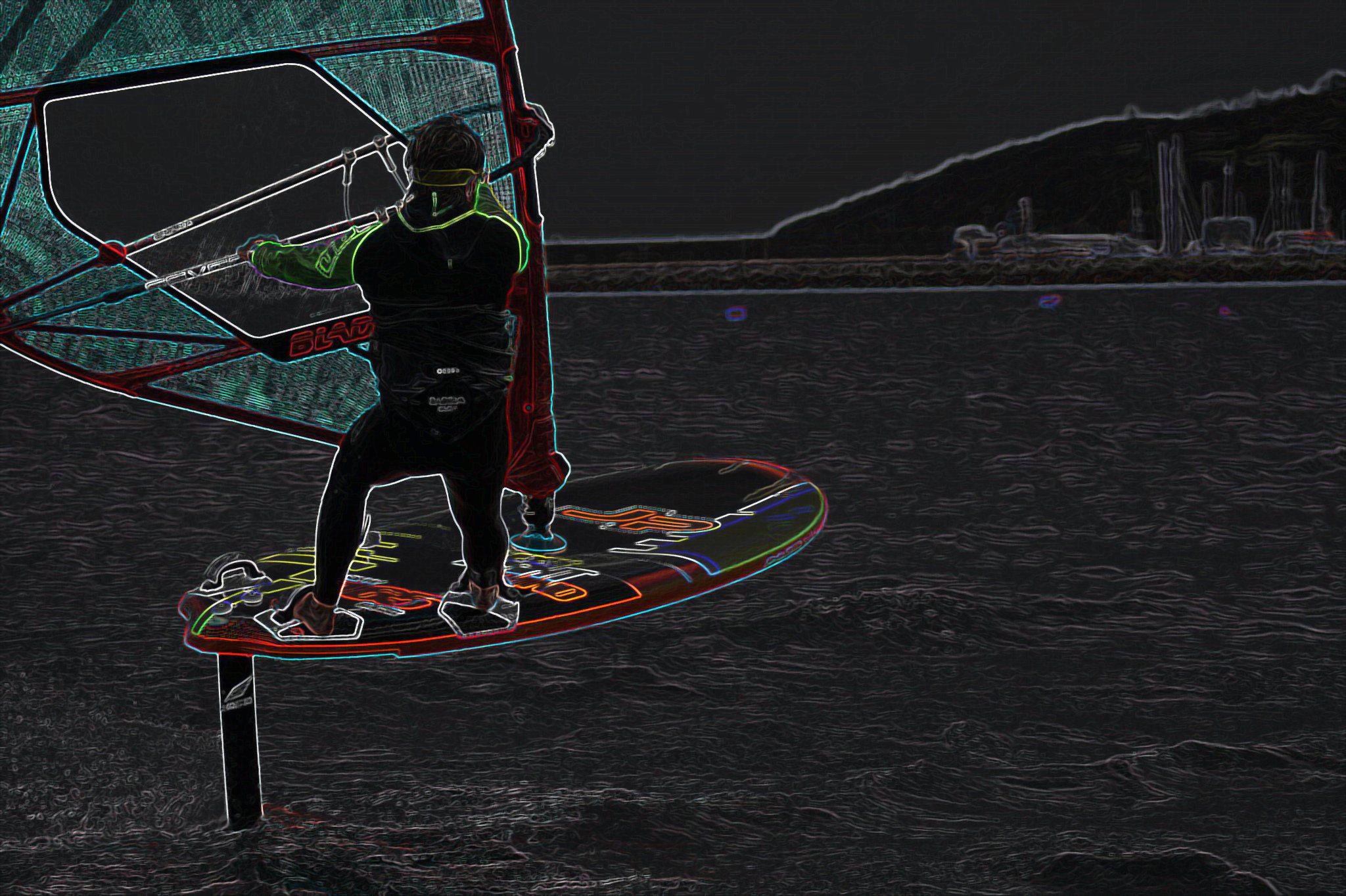 Any questions?